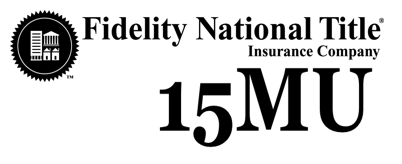 Welcome to Fidelity’s 
Fifteen Minute 
University
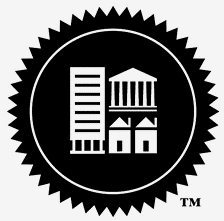 2
“The Seller is Dead”~What Are We Supposed To Do Now?~Part III
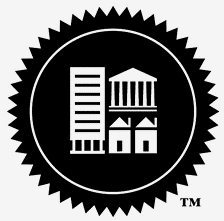 3
Of course, the Seller is not really a dead person.
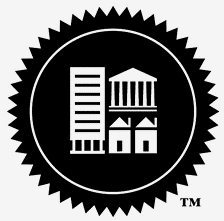 What that really means is that the title is held in an estate because the FORMER owner,
4
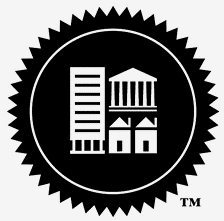 5
the  person who came back on the title report as the “RTV,”
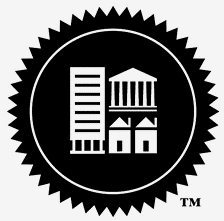 6
has passed on to his reward, but no one let you know until the last minute.
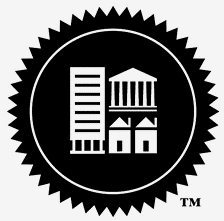 7
In Georgia, there are four ways that title can pass when someone dies owning land.
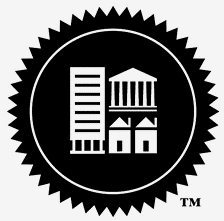 8
1. Devise - Testate Succession2. Inheritance - Intestate Succession3. Survivorship4. Year’s Support
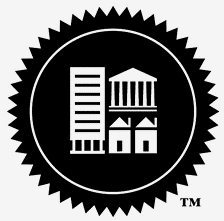 9
So, your first question is:  Did the decedent leave a Will?
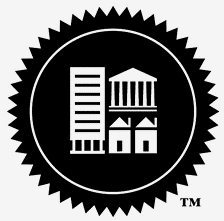 10
But perhaps your first thought should be:“Did the decedent hold title in a survivorship estate?”
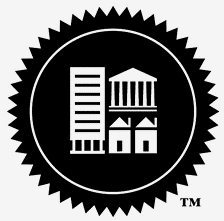 11
Survivorship
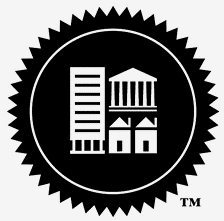 12
Survivorship
Statutory Joint Tenancy

Joint Life Estates with 
	Cross-Contingent Remainders
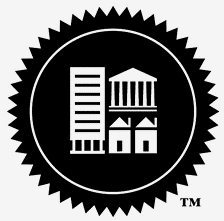 Statutory Joint Tenancy - O.C.G.A. § § 44-6-190
13
(a) Deeds and other instruments of title, including any instrument in which one person conveys to himself and one or more other persons, any instrument in which two or more persons convey to themselves or to themselves and another or others, and wills, taking effect after January 1, 1977, may create a joint interest with survivorship in two or more persons. Any instrument of title in favor of two or more persons shall be construed to create interests in common without survivorship between or among the owners unless the instrument expressly refers to the takers as “joint tenants,” “joint tenants and not as tenants in common,” or “joint tenants with survivorship” or as taking “jointly with survivorship.” . . .
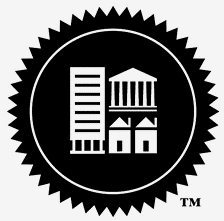 Joint Life Estates With Cross-Contingent Remainders
14
Under old English common law, a deed to two persons automatically created a joint tenancy with a right of survivorship.
Early in Georgia history the Georgia legislature passed a bill that did away with the common law joint tenancy, so that a deed to two persons created a tenancy in common.
For many years it was not possible in Georgia to have joint tenancy with survivorship.
And so, some clever lawyer came up with a way to create estates in land with a survivorship feature.
It operates like functional equivalent to a joint tenancy with survivorship except that this type of survivorship is not destructible.
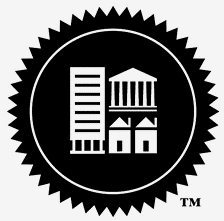 Joint Life Estates With Cross-Contingent Remainders
15
The wording that creates this is:  “ . . . unto the said Grantees as tenants in common, for and during their joint lives, and upon the death of either of them, then to the survivor of them, in fee simple, . . .”
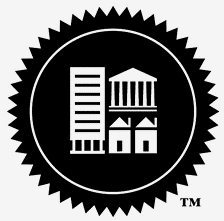 Joint Life Estates With Cross-Contingent Remainders
16
The wording that creates this is:  “ . . . unto the said Grantees as tenants in common, for and during their joint lives, and upon the death of either of them, then to the survivor of them, in fee simple, . . .”
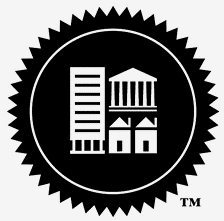 Joint Life Estates With Cross-Contingent Remainders
17
The wording that creates this is:  “ . . . unto the said Grantees as tenants in common, for and during their joint lives, and upon the death of either of them, then to the survivor of them, in fee simple, . . .”
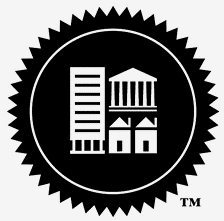 Joint Life Estates With Cross-Contingent Remainders
18
The wording that creates this is:  “ . . . unto the said Grantees as tenants in common, for and during their joint lives, and upon the death of either of them, then to the survivor of them, in fee simple, . . .”

Each of the grantees receives a life estate.
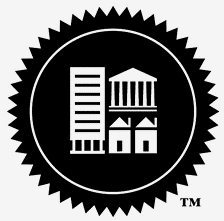 Joint Life Estates With Cross-Contingent Remainders
19
The wording that creates this is:  “ . . . unto the said Grantees as tenants in common, for and during their joint lives, and upon the death of either of them, then to the survivor of them, in fee simple, . . .”

Each of the grantees receives a life estate.   

But then the wording continues to say that when one of them dies, the one that did not die, the “survivor of them,” gets the remainder interest.
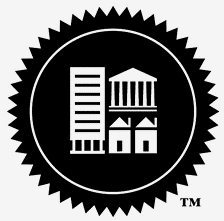 The survivor has a title that is:
20
Fee Simple

Is acquired automatically without having to go through the estate of the deceased tenant.   

Free of debts and liens against the decedent.
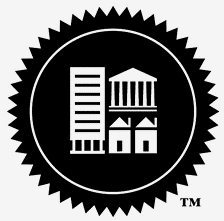 21
PRACTICE POINT:

CAUTION:  IF YOU TAKE A DEED OR SECURITY DEED FROM ONLY ONE OF THE TWO TENANTS IN A SURVIVORSHIP ESTATE, THEN:
If the other tenant dies, the grantee has the fee simple.
But, if the grantor dies, the grantee has nothing.
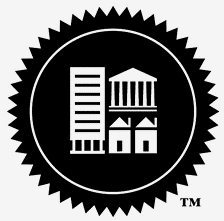 Joint Life Estates With Cross-Contingent Remainders
22
The wording that creates this is:  “ . . . unto the said Grantees as tenants in common, for and during their joint lives, and upon the death of either of them, then to the survivor of them, in fee simple . . .”

Each of the grantees receives a life estate  -  and a contingent remainder.

Then the wording continues to say that when one of them dies, the one that did not die, the “survivor of them,” gets the remainder interest.

When the survivor gets the remainder interest, it merges with the life estate that the survivor already has, and becomes a full fee simple.
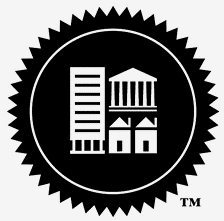 23
If the answer is “No, there was no survivorship feature,” the next question is:  Has anyone filed any proceedings in the probate court?
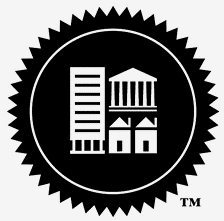 Proceedings that may be filed in the Probate Court:
24
Petition for Order that No Administration Is Necessary

Petition for Year’s Support
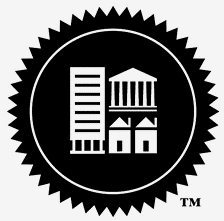 25
If nothing has been filed in the probate court, advise the parties that they will have to do so.
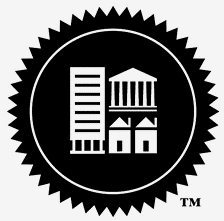 26
BUT-
CAN’T WE JUST DO 
AFFIDAVITS OF DESCENT 
AND SKIP FILING 
IN THE PROBATE COURT?
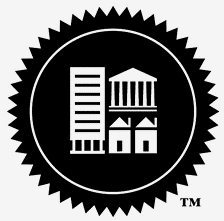 IF THE DECEDENT HAS NOT BEEN DEAD FOR A LONG TIME,  UNFORTUNATELY, WE CANNOT SKIP FILING IN THE PROBATE COURT.
27
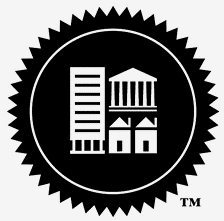 FIRST - Because, heirs take title subject to the claims against the estate.
If there has been no probate court proceeding to resolve claims against the estate
28
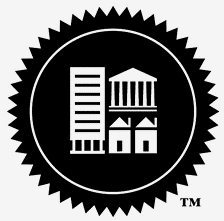 A purchaser from the heirs cannot obtain from the heirs any better title than the heirs have, or in other words, a title subject to the claims against the estate.
29
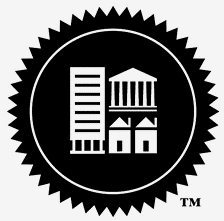 30
ALSO
Because, under 
O.C.G.A. § 53-5-4:
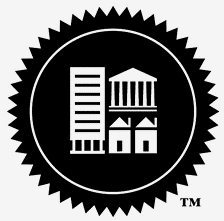 PER O.C.G.A. § 53-5-4.
31
An executor acting under 
or any person claiming under 
a will offered for probate within the period described in Code Section 53-5-3 
shall be permitted to recover 
from a bona fide purchaser for value:
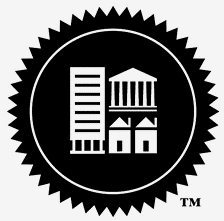 PER O.C.G.A. § 53-5-4.
32
An executor acting under 
or any person claiming under 
a will offered for probate within the period described in Code Section 53-5-3 
shall be permitted to recover 
from a bona fide purchaser for value:
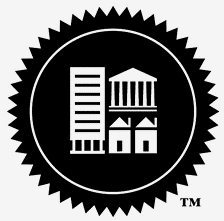 PER O.C.G.A. § 53-5-4.
33
An executor acting under 
or any person claiming under 
a will offered for probate within the period described in Code Section 53-5-3 
shall be permitted to recover 
from a bona fide purchaser for value:
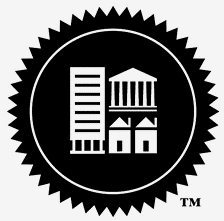 PER O.C.G.A. § 53-5-4.
34
An executor acting under 
or any person claiming under 
a will offered for probate within the period described in Code Section 53-5-3 
shall be permitted to recover 
from a bona fide purchaser for value:
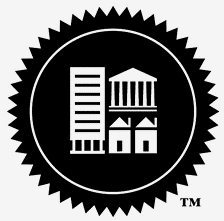 35
WHAT SHALL THEY
be permitted to recover 
from a 
bona fide purchaser for value?
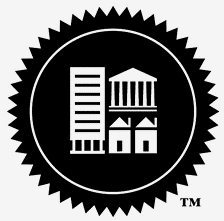 (1) Property acquired from the heirs of the testator or anyone claiming through them, unless an order that no administration is necessary was entered prior to the purchase and the purchase occurred prior to the probate of the will;
36
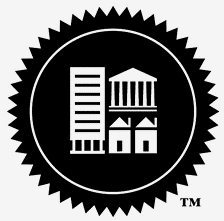 (1) Property acquired from the heirs of the testator or anyone claiming through them, unless an order that no administration is necessary was entered prior to the purchase and the purchase occurred prior to the probate of the will;
37
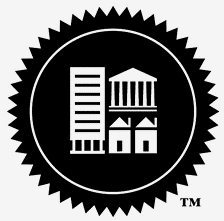 What does this mean?

IF an order that no administration is necessary was entered prior to the purchase and the purchase occurred prior to the probate of the will;

THEN if you buy from the heirs THE EXECUTOR CANNOT TAKE THE PROPERTY BACK.
38
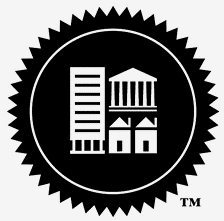 39
(2) Property set aside in a year's support proceeding and acquired from the spouse or children of the testator or anyone claiming through them, unless the order granting year's support was entered prior to the purchase and the purchase occurred prior to the probate of the will; and
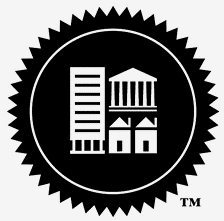 40
(2) Property set aside in a year's support proceeding and acquired from the spouse or children of the testator or anyone claiming through them, unless the order granting year's support was entered prior to the purchase and the purchase occurred prior to the probate of the will; and
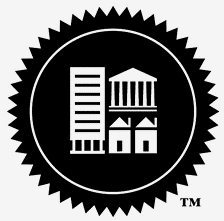 41
(2) Property set aside in a year's support proceeding and acquired from the spouse or children of the testator or anyone claiming through them, unless the order granting year's support was entered prior to the purchase and the purchase occurred prior to the probate of the will; and
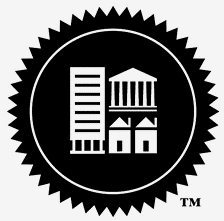 42
What does this mean?

IF the order granting year's support was entered prior to the purchase and the purchase occurred prior to the probate of the will
THEN if you buy from the widow or children (under court order or after they come of age)
 THE EXECUTOR CANNOT TAKE THE PROPERTY BACK.
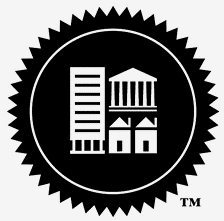 43
(3) Property acquired from the administrator of the testator's estate or the heirs of the testator or anyone claiming through them, unless the administrator was qualified prior to the purchase and the purchase occurred prior to the probate of the will.
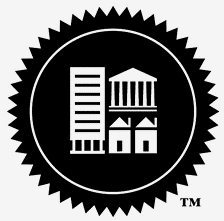 44
(3) Property acquired from the administrator of the testator's estate or the heirs of the testator or anyone claiming through them, unless the administrator was qualified prior to the purchase and the purchase occurred prior to the probate of the will.
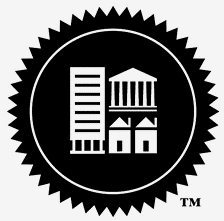 45
(3) Property acquired from the administrator of the testator's estate or the heirs of the testator or anyone claiming through them, unless the administrator was qualified prior to the purchase and the purchase occurred prior to the probate of the will.
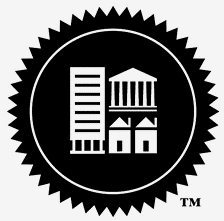 46
What does this mean?

IF the administrator was qualified prior to the purchase and the purchase occurred prior to the probate of the will.

THEN if you buy from 
the administrator of the testator's estate 
or the heirs of the testator or anyone claiming through them, 
THEN THE EXECUTOR CANNOT TAKE THE PROPERTY BACK.
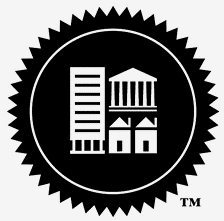 § 53-5-3. Time within which will to be offered for probate
47
A will shall not be offered for probate following the expiration of five years from the latest date on which a petition is filed for:
(1) The appointment of a personal representative of the decedent's estate; or
(2) An order that no administration is necessary on the decedent's estate; 
. . .
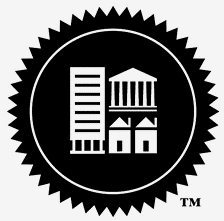 48
Year’s Support
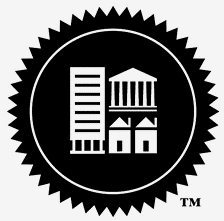 § 53-3-1. Preference before other debts; entitlement of surviving spouse and minor children

(a) As used in this chapter, the terms “child” or “children” mean any minor child who would be entitled to inherit if the child's parent died intestate.
(b) Among the necessary expenses of administration and to be preferred before all other debts, except as specifically provided otherwise in this chapter, is the provision of year's support for the family.
(c) The surviving spouse and minor children of a testate or intestate decedent are entitled to year's support in the form of property for their support and maintenance for the period of 12 months from the date of the decedent's death.
49
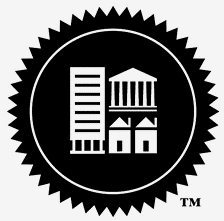 § 53-3-2. When year's support barred

A surviving spouse's right to year's support shall be barred by the marriage or death of the spouse prior to the filing of the petition for year's support.

A minor child's right to year's support shall be barred by the marriage or death of the minor or by the minor's attaining the age of 18 years prior to the filing of the petition for year's support.
50
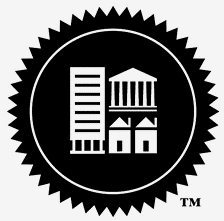 51
§ 53-3-3. Provision in will in lieu of year's support; election

A testator by will may make provision for the spouse in lieu of year's support, in which case the surviving spouse must make an election.
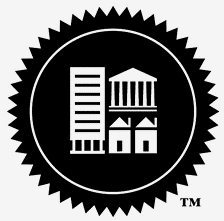 Divestment of taxes and liens for taxes

(b)(1) In solvent and insolvent estates, all taxes and liens for taxes accrued for years prior to the year of the decedent's death against the homestead set apart and against any equity of redemption applicable to the homestead set apart shall be divested as if the entire title were included in the year's support. Additionally, as elected in the petition, property taxes accrued in the year of the decedent's death or in the year in which the petition for year's support is filed or, if the petition is filed in the year of the decedent's death, in the year following the filing of the petition shall be divested if the homestead is set apart for year's support. O.C.G.A. § 53-3-4.
52
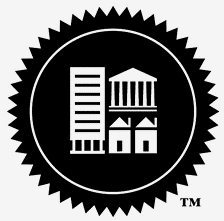 53
(2) In solvent and insolvent estates, if the homestead is not claimed, all taxes and liens for taxes accrued for years prior to the year of the decedent's death against the real property set apart and against any equity of redemption applicable to the real property set apart shall be divested as if the entire title were included in the year's support. Additionally, as elected in the petition, property taxes accrued in the year of the decedent's death or in the year in which the petition for year's support is filed or, if the petition is filed in the year of the decedent's death, in the year following the filing of the petition shall be divested if the real property is set apart for year's support. O.C.G.A. § 53-3-4.
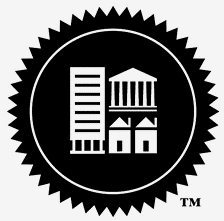 § 53-3-5. Petition for year's support; contents; filing

(a) Upon the death of any individual leaving an estate solvent or insolvent, the surviving spouse or a guardian or other person acting in behalf of the surviving spouse or in behalf of a minor child may file a petition for year's support in the probate court having jurisdiction over the decedent's estate. If the petition is brought by a guardian acting on behalf of a minor child, no additional guardian ad litem shall be appointed for such minor child unless ordered by the court.
54
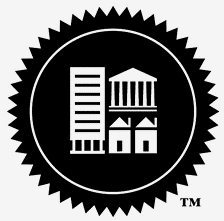 55
(b) The petition shall set forth, as applicable, the full name of the surviving spouse, the full name and birthdate of each surviving minor child and a schedule of the property, including household furniture, which the petitioner proposes to have set aside. The petition shall fully and accurately describe any real property the petitioner proposes to have set aside with a legal description sufficient under the laws of this state to pass title to the real property.

(c) A petition for year's support shall be filed within 24 months of the date of death of the decedent.
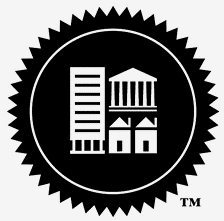 (a) As used in this Code section, the term “interested person” means the decedent's children, spouse, other heirs, beneficiaries, creditors, and any others having a property right in or claim against the estate of the decedent which may be affected by the year's support proceedings.
(b) Upon the filing of the petition, the probate court shall issue a citation and publish a notice once a week for four weeks, citing all persons concerned to show cause by a day certain why the petition for year's support should not be granted.

O.C.G.A. § 53-3-6.
56
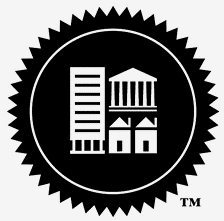 § 53-3-7. Order for year's support; objections

(a) If no objection is made after the publication of the notice, or, if made, is disallowed or withdrawn, the probate court shall enter an order setting aside as year's support the property applied for in the petition.
(b) If objection is made, the probate court shall hear the petition and, upon the evidence submitted, shall determine the property to be set aside according to the standards set out in subsection (c) of this Code section. If an appeal is taken, pending the appeal the petitioners shall be furnished with necessaries by the personal representative of the estate, as allowed by the probate court.
57
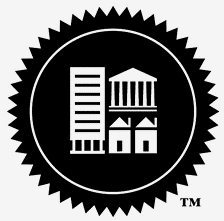 58
(c) If objection is made to the amount or nature of the property proposed to be set aside as year's support, the court shall set apart an amount sufficient to maintain the standard of living that the surviving spouse and each minor child had prior to the death of the decedent, taking into consideration the following:
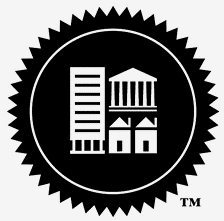 (1) The support available to the individual for whom the property is to be set apart from sources other than year's support, including but not limited to the principal of any separate estate and the income and earning capacity of that individual;
(2) The solvency of the estate; and 
(3) Such other relevant criteria as the court deems equitable and proper.
The petitioner for year's support shall have the burden of proof in showing the amount necessary for year's support.
59
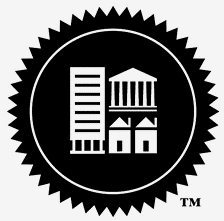 § 53-3-8. Separate awards of year's support for minor children and surviving spouse in certain circumstances
(a) If the decedent leaves minor children by different spouses, the probate court shall specify the portion going to the children of the former spouse or spouses, which portion shall vest in those children.
(b) If the decedent leaves minor children and the surviving spouse is the parent of the minor children, the probate court may in its discretion specify separate portions for the minor children and the surviving spouse if the court deems the award of separate portions to be in the best interests of the parties, and the portions shall vest separately in the surviving spouse and the children.
60
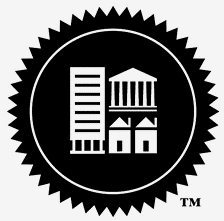 § 53-3-9. Title to property set aside

(a) Except as otherwise provided in Code Section 53-3-8, title to the property set apart shall vest in the surviving spouse and child or children or, if there is no surviving spouse, in the children, share and share alike; and the property shall not be administered as the estate of the deceased spouse or parent.
(b) When property is set apart as a year's support for the benefit of the surviving spouse alone, the spouse shall thereafter own the same in fee, without restriction as to use, encumbrance, or disposition.
61
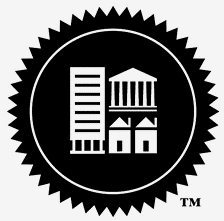 § 53-3-13. Year's support barred by sale made prior to award by personal representative

The right of a surviving spouse or minor child to year's support from the estate of a decedent shall be barred by a sale or conveyance made prior to the award of year's support by the personal representative of the estate under authority of a court of competent jurisdiction or under power in a will; provided, however, that the sale or conveyance shall bar year's support and rights to year's support only as to the property sold or conveyed.
62
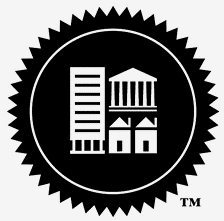 63
Petition for Order 
that 
No Administration is Necessary
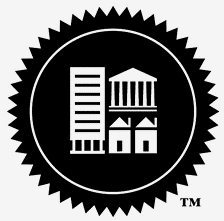 § 53-2-40. Petition for order that no administration is necessary; filing; contents

(a) When an individual has died intestate and there has been no personal representative appointed in this state, any heir of the decedent may file a petition praying for an order that no administration is necessary. The petition shall be filed in the probate court of the county of the domicile of the decedent, if the decedent was domiciled in this state, or in the county in which real property is located, if the decedent was not domiciled in this state.
64
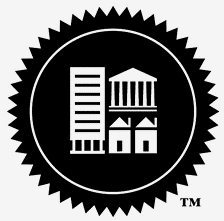 (b) The petition shall show: the name and domicile of the decedent; the names, ages or majority status, and domicile of the heirs of the decedent; a description of the property in this state owned by the decedent; that the estate owes no debts or that there are known debts and all creditors have consented or will be served as provided in Chapter 11 of this title; and that the heirs have agreed upon a division of the estate among themselves. The agreement containing original signatures of all the heirs, attested to by a clerk of the probate court or a notary public, shall be attached to the petition. Property subject to an outstanding security deed or agreement may be subject to this proceeding only if the holder of the security deed consents or is served and makes no objection.
65
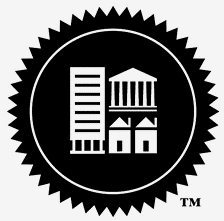 66
(c) The personal representative of a deceased heir is authorized to agree to the division on behalf of that heir.
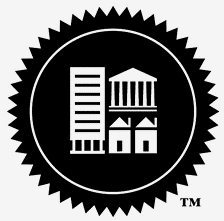 (d) In any case involving the approval of a petition for an order that no administration is necessary, where there is an interest in real property, the court shall file, within 30 days of granting such petition, a certified copy of the order granting the petition that no administration is necessary in each county in this state in which the deceased owned real property, to be recorded in the deed records of the county and indexed under the name of the deceased in the grantor index. Such order shall be accompanied by the same fee for filing deeds with the clerk of the superior court. The filing fee and any fee for the recording of such order shall be taxed as costs to the estate. The certified copy of the order granting the petition that no administration is necessary shall set forth:
67
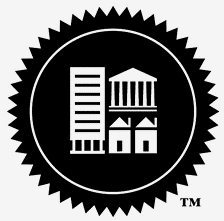 68
(1) The date of the order granting such petition;
(2) The name and address of the deceased;
(3) The interest in the property acquired by each party; and
(4) The name and address of all parties that take title to the real property pursuant to the order issued by the court.
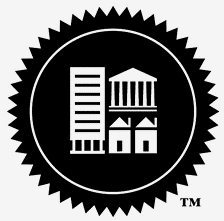 § 53-2-41. Citation and service of petition; objections, consents, and effects of order

(a) Upon the filing of a petition that states that there are known creditors of the estate who are to be served, a citation shall be issued and any creditors of the estate shall be served as provided in Chapter 11 of this title.
(b) If any creditor, whether the debt is due or not, objects to the granting of the order, the court shall refuse to grant an order finding that no administration is necessary so long as such objection is not withdrawn.
69
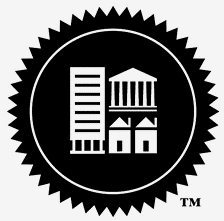 70
(c) In the event no creditor files objection to the granting of the order or if all objections are withdrawn, the probate court shall ascertain the heirs of the decedent and whether they are all of age and suffering under no disability or are represented by a guardian or a personal representative. If the court finds that all the heirs have consented and that the estate of the decedent owes no debts or that all creditors have consented or withdrawn any objection, the court shall then enter an order in the proceedings finding that no administration is necessary. Should property described in the petition be located in a county other than the county in which the petition is filed, a certified copy of the proceedings, including any agreement filed pursuant to Code Section 53-2-40, and the order of the probate court thereon may be entered in the office of the clerk of the superior court of the county in which the property is located.
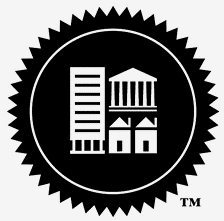 (d) An order finding that no administration is necessary shall confirm the vesting of title to the decedent's property in the heirs in the amounts and portions described in Code Section 53-2-1, or, if different, in the agreement filed by the heirs in accordance with Code Section 53-2-40.
(e) Property thereafter sold or encumbered by the heirs of the decedent to a purchaser or lender who acts in good faith reliance upon the order shall be discharged from all claims and rights of the creditors of the deceased owner, except such claims, liens, judgments, security deeds, mortgages, or encumbrances as have been filed for record in the manner required by law so as to constitute notice thereof at the time of such sale or encumbrance by the heirs.
(f) Nothing in this chapter shall be deemed to apply to or adversely affect liens for taxes or liens arising from the giving or signing of the bond of a public official.
71
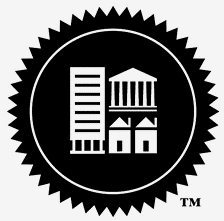 § 53-2-42. Rights of creditors after granting of order

After the granting of an order by the probate court that no administration is necessary, any creditor of the decedent shall have a right of action on the unsatisfied debts against the heirs, to the extent of the value of property received by the heirs.
72
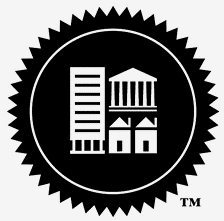 73
Renunciation
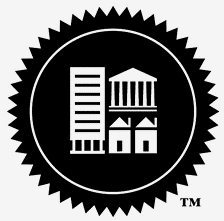 § 53-1-20. Renunciation of property
 
(a) For purposes of this Code section, the term “property” includes any interest in property and any power over or right with respect to the property.
(b) Any person to whom an interest in property is transferred or who succeeds to property by contract or by operation of law may renounce the property in whole or in part as provided in this Code section. A person may renounce even if a spendthrift or similar restriction applies to the property renounced. Persons who may renounce include fiduciaries acting on behalf of an individual, such as personal representatives, trustees, conservators, or guardians, as well as duly authorized attorneys in fact, whether acting on behalf of an individual or fiduciary.
74
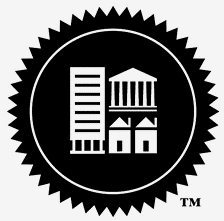 75
(c) A renunciation must be made by a written instrument that describes the renounced property, declares the renunciation and the extent of it, and is signed by the person making the renunciation.
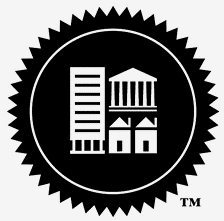 76
(d) The written instrument must be received by the transferor of the property, the transferor's legal representative, or other holder of title to the property not later than the date which is nine months after the later of:
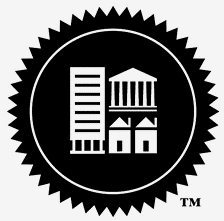 77
(1) The date of the transfer; or
(2) The day on which the person making the renunciation reaches the age of 21. The instrument may also be filed in the probate court of the county in which proceedings concerning the transferor's estate are pending or in which they could be commenced and, in the case of real property, in the real property records of the county in which the real property is located. An instrument so filed in the probate court shall be conclusively presumed to have been received by the personal representative of the transferor's estate not later than the date of such filing, but earlier receipt may be shown.
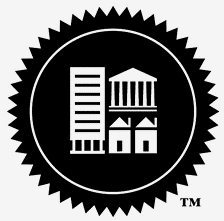 78
(e) A person who has accepted property or any of its benefits may not renounce the property.
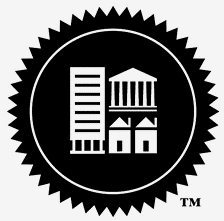 (f)(1)(A) Except as otherwise provided by the will or other governing instrument, a renunciation shall cause the renounced property to pass as if the person renouncing had predeceased the decedent or, in the case of property passing upon exercise of a power of appointment, as if the person renouncing had predeceased the holder of the power, even if the acceleration of a contingent remainder or other interest results. A will or other governing instrument may otherwise provide expressly or by implication, but the fact that a remainder or other future interest following a renounced interest is conditioned upon surviving the holder of such renounced interest shall not, without more, be sufficient to indicate that such conditioned interest should not accelerate by reason of such renunciation.
79
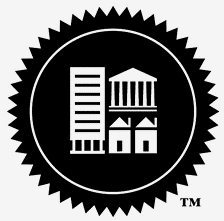 80
(B) Notwithstanding subparagraph (A) of this paragraph, solely for the purposes of the proviso of paragraph (5) and the proviso of paragraph (7) of subsection (c) of Code Section 53-2-1, any individual renouncing who is the only sibling or the only aunt or uncle surviving the decedent shall not be deemed to have predeceased the decedent.
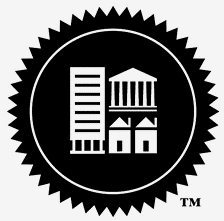 81
(2) Renounced property that is the subject of an attempted outright gift shall be treated as an incomplete gift.
(3) A renounced power over property shall be treated as if such power had not been created with respect to the person renouncing such power.
(4) The expression in a renunciation of an intent or desire that the property pass to certain persons shall be considered merely precatory and shall have no legal effect unless specifically declared to be a condition of the renunciation.
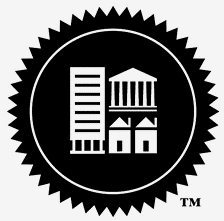 82
(g) In every case a renunciation relates back for all purposes to the applicable date among the following:
(1) The date of death of the decedent;
(2) The date of the death of the holder of the power of appointment;
(3) The date the gift was attempted; or
(4) The date the power was created.
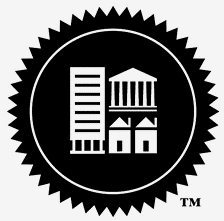 83
(h) This Code section does not abridge the right of any person to transfer or renounce any property under any other statute or common law. Any renunciation that is otherwise valid but fails to meet the requirements of subsections (c) and (d) of this Code section shall operate as a transfer of the property to those persons who would have received it had the renunciation met those requirements.
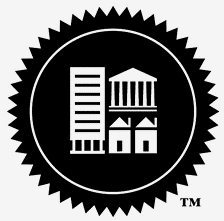 84
(i) Nothing in this Code section alters the duties of any fiduciary to act in the best interests of the person the fiduciary represents. This subsection shall not, however, limit the power granted by this Code section to a fiduciary to renounce property.
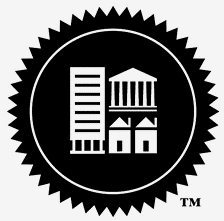 85
This Concludes 
This Three-Part Series:
  “The Seller is Dead”~What Are We Supposed To Do Now??
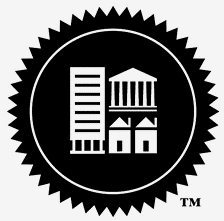 86
If you have questions, please email  them to me:

Polly.Campbell@fnf.com
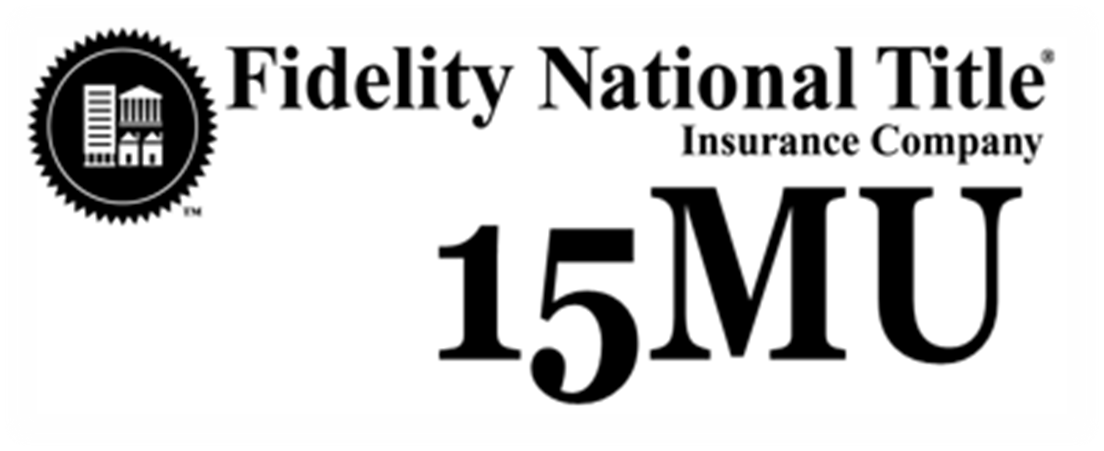 87
Thank You For Attending
FIDELITY’S 
Fifteen Minute University
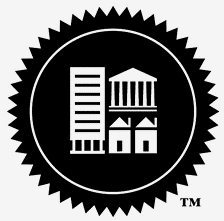 Copies of this PowerPoint presentation are available on request 

Copies of the video will also be available on request

Please email your Rep or Vanessa Dubuc to request copies:

VWDubuc@fnf.com
88